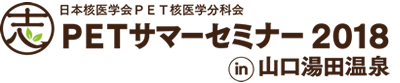 【2018年8月24日（金）～8月26日（日）】山口湯田温泉 ホテルかめ福 「PETSS 2018 in 山口湯田温泉 荷受け係」あて「　　　　　　　　　　　　　　　　　　　」 用荷札
8月23日木曜日午前着
会社名　：
ご所属　：
緊急連絡先：
担当者名：
送付物内容　：
※本用紙は必ず箱の側面に個別に貼付けてください。
【送付先】
〒753-0056 山口県山口市湯田温泉4-5
山口湯田温泉 ホテルかめ福 「PETSS 2018 in 山口湯田温泉 荷受け係」あて
代表　Tel:083-922-7000
個
「荷物用宛名用紙」